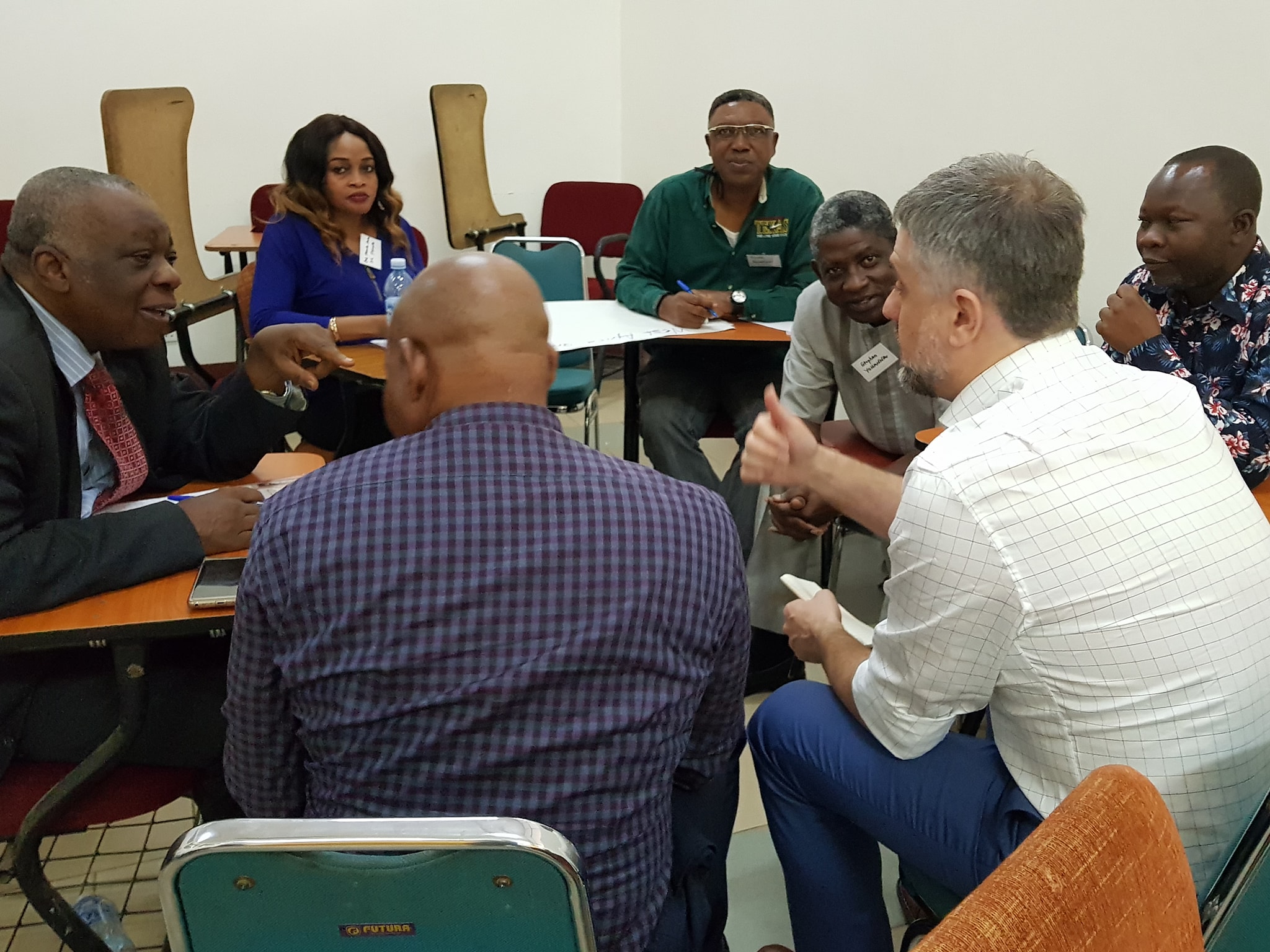 The State of the Network
Prof Bob Mash
PRIMAFAMED coordinator
Stellenbosch University, South Africa
Our mission in sub-Saharan Africa
PRIMAFAMED is an international institutional network that aims to develop and strengthen family medicine higher education and training through capacity building, curricula enhancement and academic research development. Due attention is paid to inter-professional training and training of other professionals in primary health care, such as nurses, mid-level care workers and community health workers. The network pursues a strategy of South-South-North cooperation.
Our organisation
Members of Primafamed
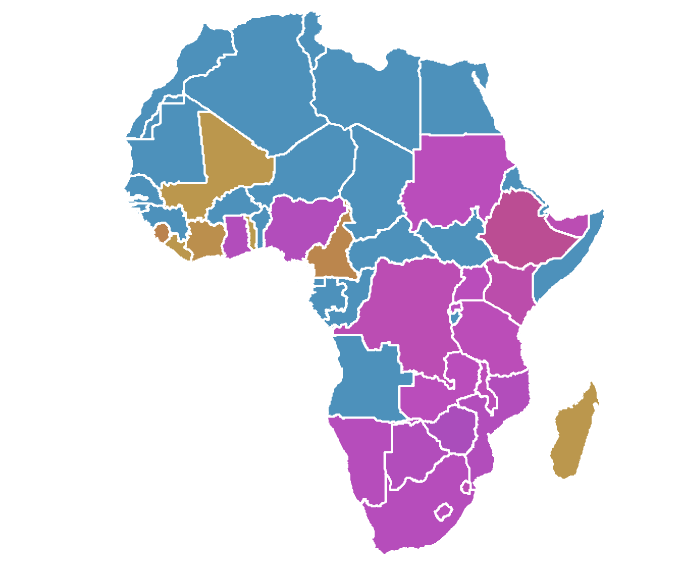 25 countries, 40 institutions
Primafamed Executive
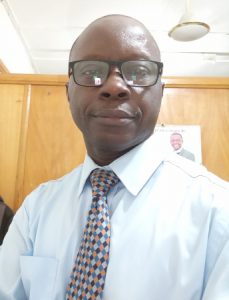 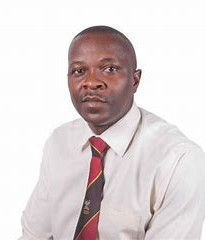 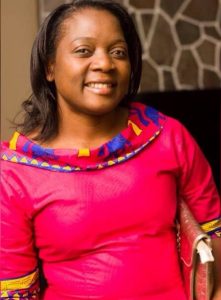 Akye Essuman (West Africa)
Innocent Besigye (East Africa and Wonca link)
Martha Makwero (Southern Africa)
Bob Mash (Coordination)
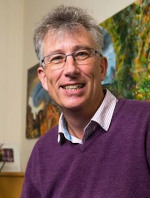 Primafamed Board
Vincent Setlhare, Botswana
Assegid Geleta, Ethiopia
Akye Essuman, Ghana
Jeremiah Laktabai, Kenya
Sebaka Malope, Lesotho
Ramanampamonji Rado, Madagascar
Martha Makwero, Malawi
Yolanda Fernandes, Mozambique
Felicia Christians, Namibia
Stephen Yohanna, Nigeria
Vincent Cubaka, Rwanda
Kazeem Adekunle, Sierra Leone
Bernhard Gaede, South Africa
Paulos Beshah, Eswatini
Riaz Ratansi, Tanzania
Innocent Besigye, Uganda
Mpundu Makasa, Zambia
Edward Chagonda, Zimbabwe
Strategic international partners
Active
Less (in)active
Ghent University
University of Bergen
PHCRC
Wonca
Besrour Centre, Canada
Academics Without Borders
Aarhus University, Denmark
Royal College of GPs, UK
Towards Unity For Health
University of Heidelberg, Germany
University of Maastricht, Netherlands
WHIG (Dutch platform for FM international)
Afrehealth
Organisational core
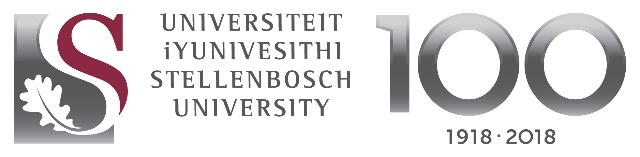 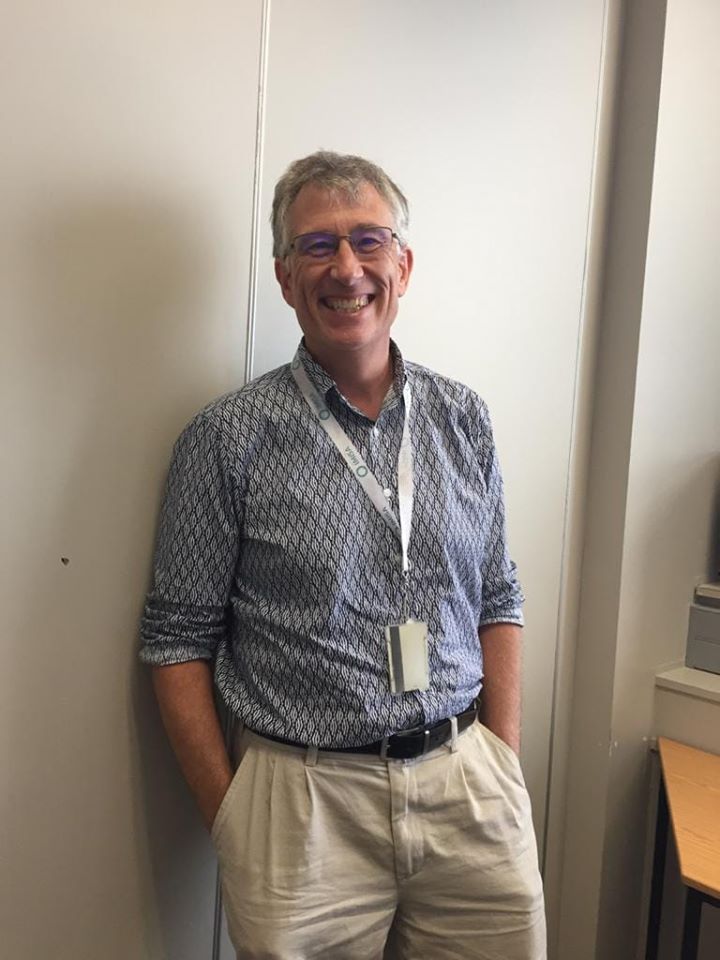 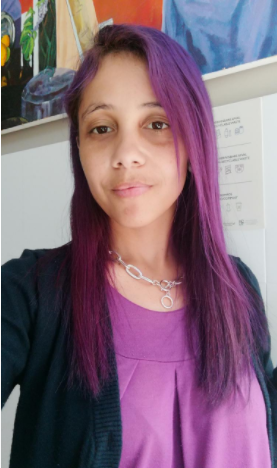 Cindy Harley –Administration
cindyp@sun.ac.za (on maternity leave – Ursula Cicilie ursulac@sun.ac.za)
Bob Mash - Coordinator
rm@sun.ac.za
Our progress in 2022 against the goals set
Network goals for 2022
Mapping expertise
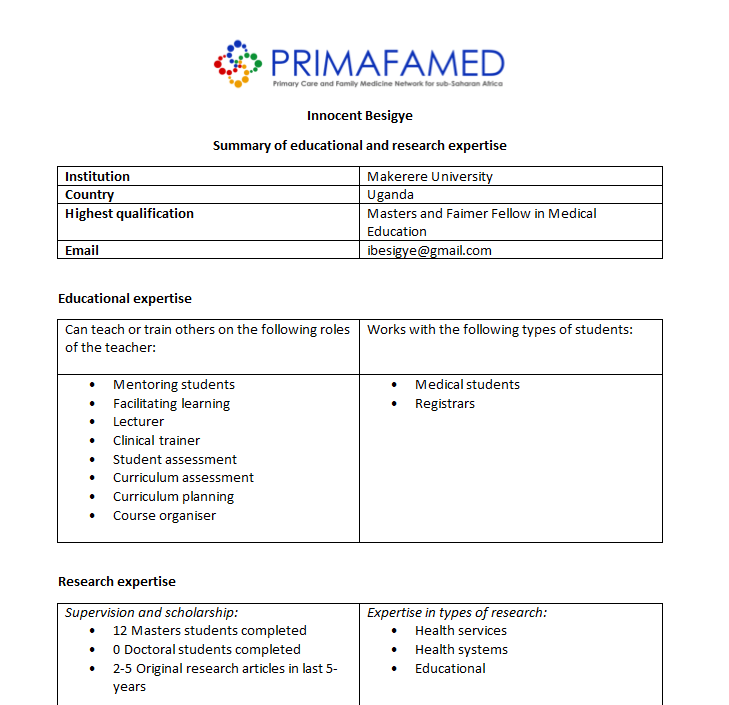 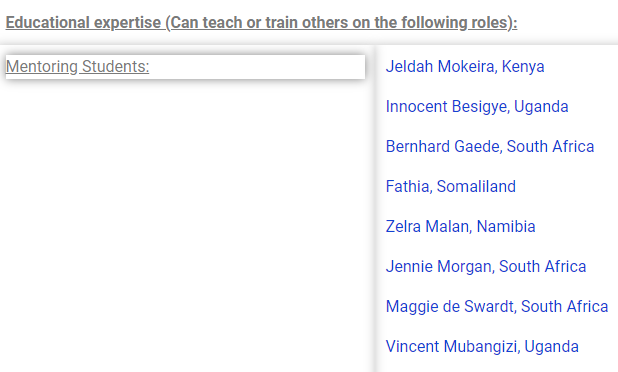 Research goals for 2022
Educational goals for 2022
Remember…
Our listserv which you can also use! primafamed@list.sun.ac.za
Our website with news, resources and information
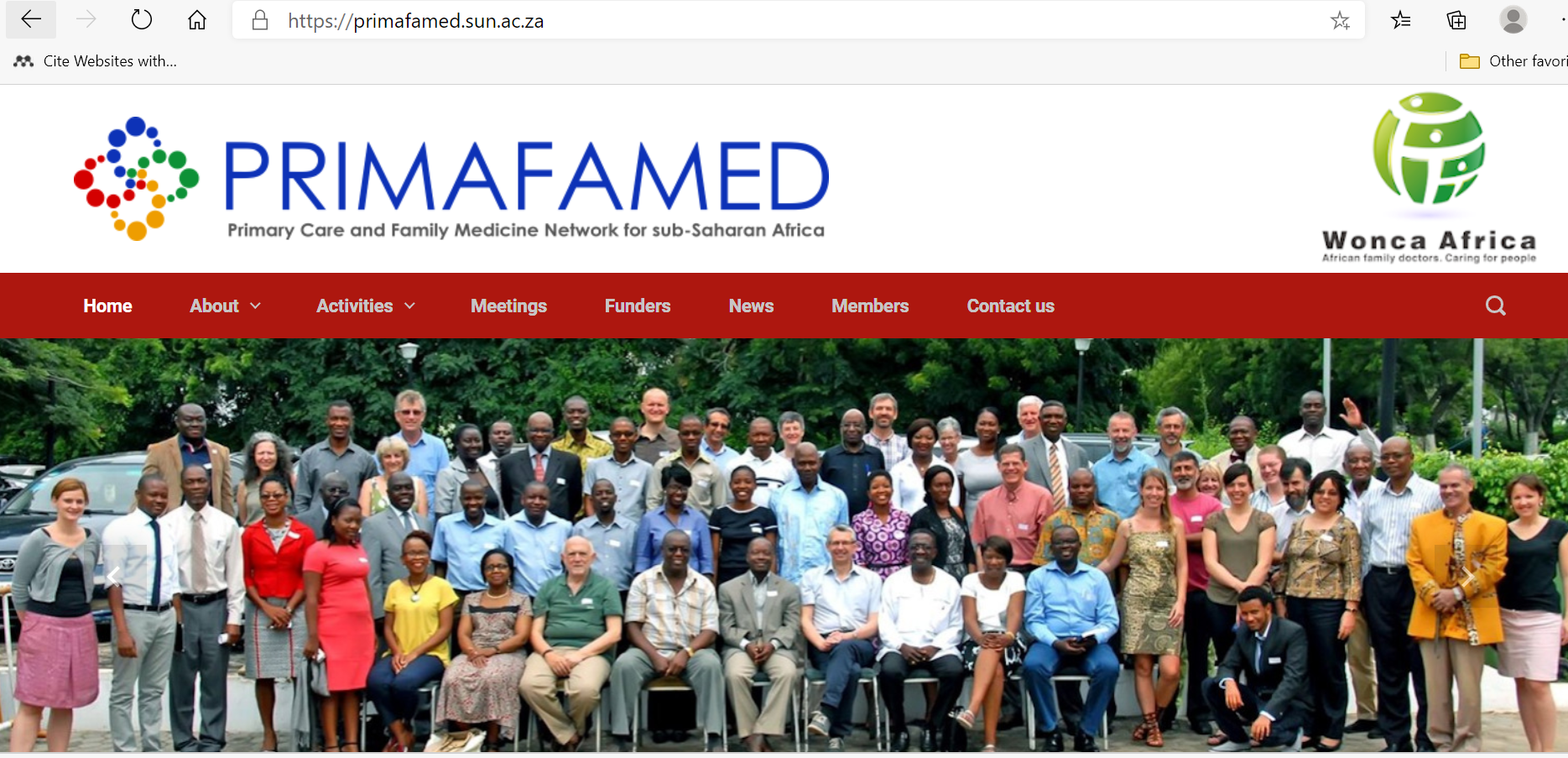 Our PHCFM journal – impact by citescore
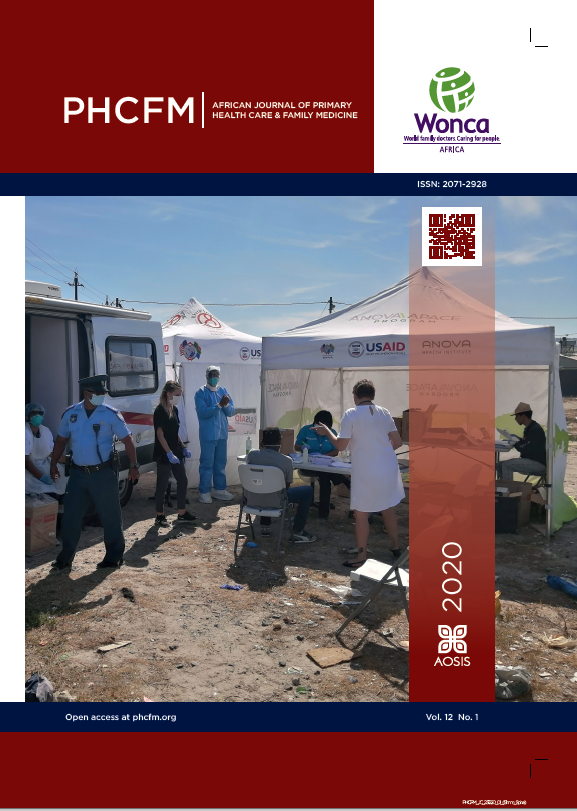 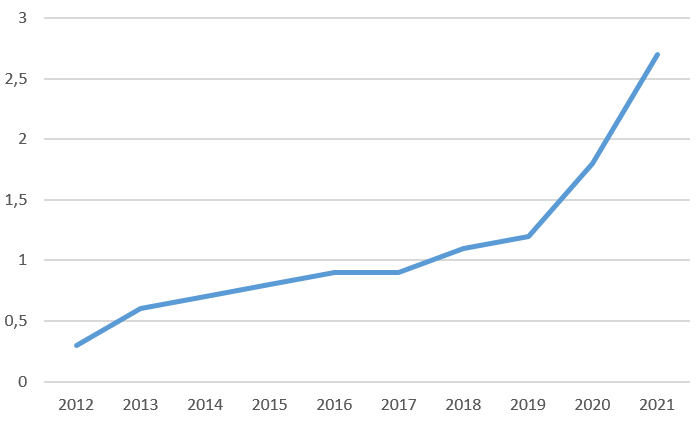 Our PHCFM journal – origin of publications
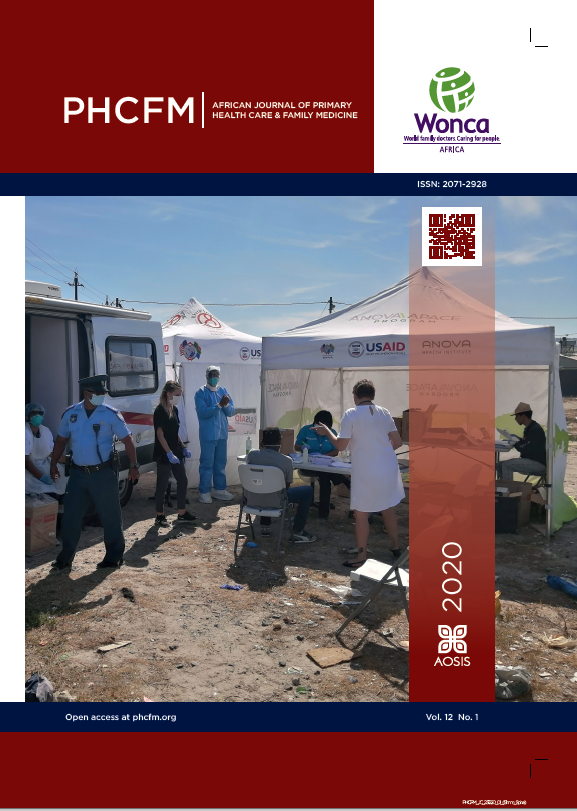 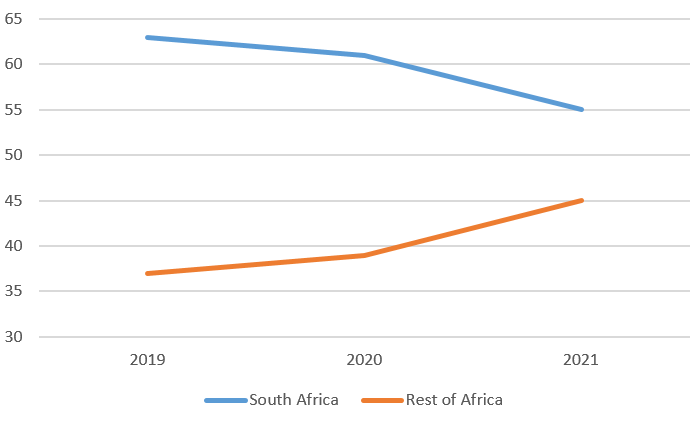 Our PHCFM journal –engagement
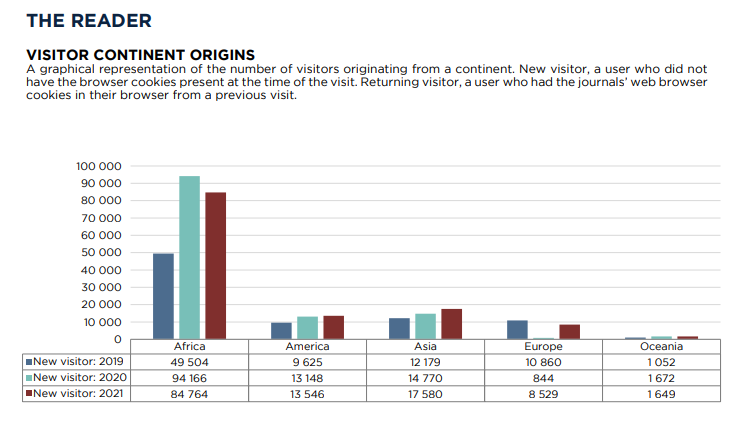 Our PHCFM journal – and gender equity
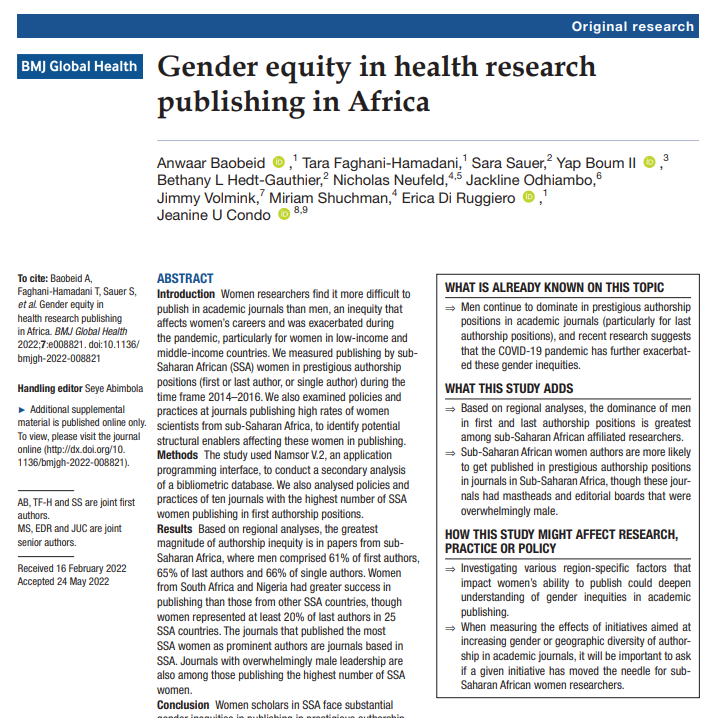 The PHCFM journal had the highest proportion of Sub-Saharan African (SSA) women as 1st authors, and it also had the highest proportion of SSA women as last authors.
Thank you
rm@sun.ac.za
Questions for discussion
What are the priorities for the primafamed network in the next year?
For the network itself
For education
For research

What are the likely challenges to be faced (and how to overcome)?
Your feedback
On your piece of paper make 3 headings:

1. Three things I learnt/’take home’ messages from the conference?
2.  Three things I enjoyed about the conference (keep doing it)?
3. Anything we could have done better?